Cisco Roadshow “Next Gen”～ ルータ、スイッチ、ワイヤレス を売りにいこう！～
ルータラボ編(後半)
シスコシステムズ 合同会社
2015/4
xはPod番号に置き換えてください
Lab物理構成について(Pod1~5)
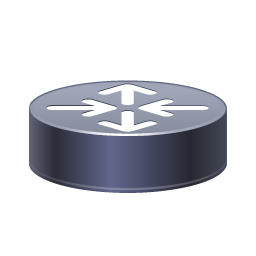 Router
192.168.100.1
DMVPN HUB
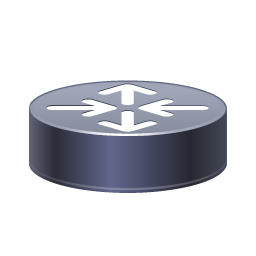 10.0.x.254
Router
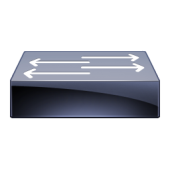 Center
SW
PPPoE Server
10.0.x.0/24
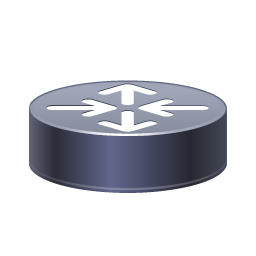 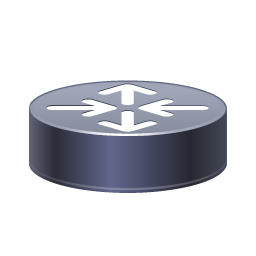 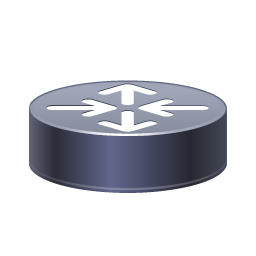 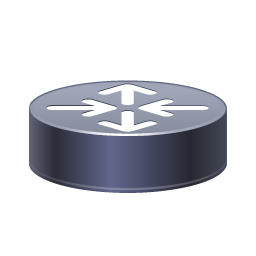 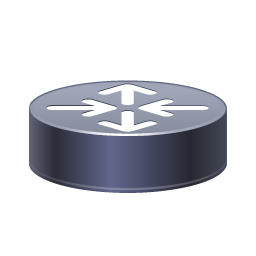 891FJ
192.168.1.0/24
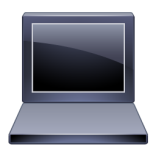 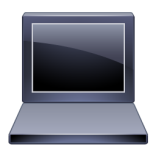 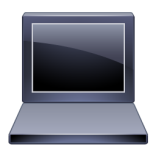 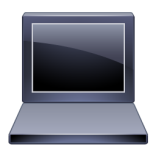 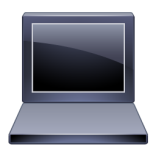 Pod1
Pod2
Pod3
Pod4
Pod5
xはPod番号に置き換えてください
Lab物理構成について(Pod6~10)
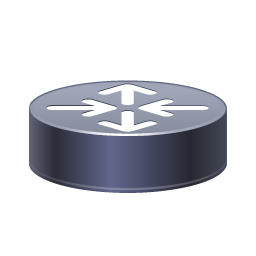 Router
192.168.100.1
DMVPN HUB
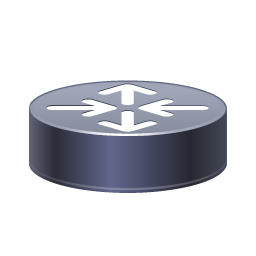 10.0.x.254
Router
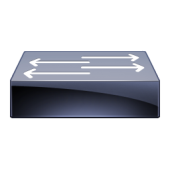 Center
SW
PPPoE Server
10.0.x.0/24
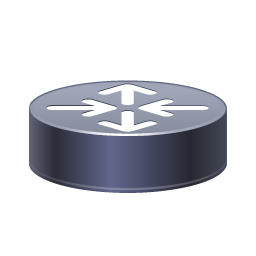 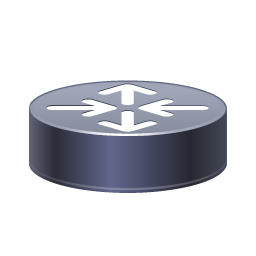 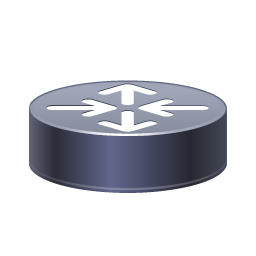 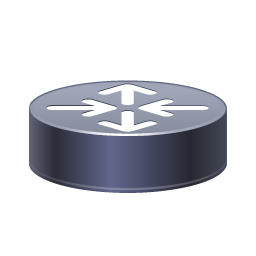 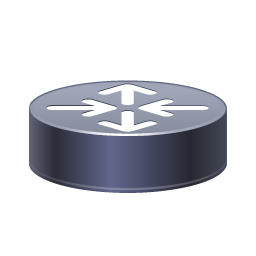 891FJ
192.168.1.0/24
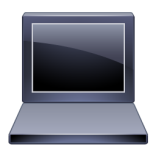 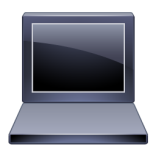 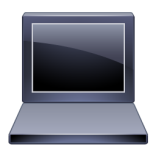 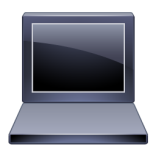 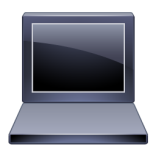 Pod6
Pod7
Pod8
Pod9
Pod10
Agenda
Lab構成に関して
Lab -1 初期キッティング
1-1: USBブート
1-2: Cisco Configuration Professional Expressを利用




Lab -2 運用管理機能
2-1: IOS組込 コンフィグ管理機能
コンフィグ情報の世代管理
コンフィグの差分比較
コンフィグの置換え
2-2: トラフィックの見える化
NetFlow
IP SLA
2-3: EEM
2-4: オプションラボ
事前準備
ミニラボ2で使用するコンフィグに変更します
PCの”config”フォルダにあるPodx-minilab2をUSBにコピーしてください
USBをルータに挿入し、“copy usbflash0:Podx-minilab2 startup-config”コマンドを入力してください
Pod5_USB-Boot#show usbflash0:
-#- --length-- -----date/time------ path
1          744 Apr 2 2015 06:58:18 +09:00 Pod5_USB-Boot.cfg
2         3146 Apr 3 2015 02:22:22 +09:00 Pod5_minilab2
4003430400 bytes available (49152 bytes used)
Pod5_USB-Boot#copy usbflash0:Pod5_minilab2 startup-config
Destination filename [startup-config]?
[OK]
3146 bytes copied in 4.448 secs (707 bytes/sec)
Pod5_USB-Boot#
後半を始める前に必ずこの手順を行ってください
事前準備
ルータの再起動後、ルータのホスト名を必ず確認してください
Pod5_USB-Boot#
Pod5_USB-Boot#reload
Proceed with reload? [confirm]
*Apr  3 02:08:09.699: %SYS-5-RELOAD: Reload requested by console. Reload Reason: Reload Command.
System Bootstrap, Version 15.4(1r)T, RELEASE SOFTWARE (fc1)
Technical Support: http://www.cisco.com/techsupport
Copyright (c) 2013 by cisco Systems, Inc.

<省略>

*Apr  3 11:10:57 JST: %LINK-3-UPDOWN: Interface Virtual-Access2, changed state to up
*Apr  3 11:10:57 JST: %LINEPROTO-5-UPDOWN: Line protocol on Interface Virtual-Access2, changed state to up
Pod5_minilab2>
Pod5_minilab2>
ホスト名が”Podx_minilab2”になります
2-1: IOS組込 コンフィグ管理機能
コンフィグ管理機能ラボ概要
コンフィグ情報の世代管理
Flash上にコンフィグ情報を定期的に保存していきます
コンフィグ情報の差分比較
世代管理しているコンフィグの差分比較を行います
※running-configとstartup-configの差分比較も行います
コンフィグ情報の置換え
世代管理しているコンフィグ情報に置換えます
コンフィグ管理機能
以下の内容をこのラボで行います
コンフィグ情報の世代管理
複数世代の設定情報を保存、管理
コンフィグ情報の差分比較
running-config、startup-config、世代管理したコンフィグ情報の差分を比較
コンフィグ情報の置換え
running configを保存された別のconfigファイルと交換(replace)
変更されたコマンド部分(diff)だけを適用するため、効率的に交換が可能
ルータに設定されているコンフィグ情報を世代管理したい
できればツールを使わずにできれば…
IOS 組み込みのArchive機能を利用！
・定期的にコンフィグ情報を管理
・最大14世代まで管理可能
コンフィグ情報の世代管理
世代管理するファイルパスや、保存間隔を指定可能です
Pod5_minilab2#conf t
Enter configuration commands, one per line.  End with CNTL/Z.
Pod5_minilab2(config)#archive
Pod5_minilab2(config-archive)#log config
Pod5_minilab2(config-archive-log-cfg)#notify syslog contenttype plaintext
Pod5_minilab2(config-archive-log-cfg)#exit
Pod5_minilab2(config-archive)#path flash:Pod5_config
Pod5_minilab2(config-archive)#maximum 14
Pod5_minilab2(config-archive)#write-memory
Pod5_minilab2(config-archive)#time-period 2
・・・世代管理を有効化
・・・コンフィグ変更を全て記録
・・・保存パスを指定
・・・世代数を指定
・・・”copy run start”コマンド入力時にも
　　　archive configを実施
・・・世代管理する時間間隔(分)を指定
xはPod番号に置き換えてください
コンフィグ情報の世代管理
世代管理するための設定を行います
以下のCLIコマンドを入力してください
archive
log config
notify syslog contenttype plaintext
exit
path flash:Podx_config
maximum 14
write-memory
time-period 2
※このCLIコマンドを流し込んでください
世代管理されたファイルの確認
世代管理されていることを確認します
“show archive”を入力してください
Pod1-minilab2#show archive
The maximum archive configurations allowed is 14.
There are currently 7 archive configurations saved.
The next archive file will be named flash:Pod1_config-<timestamp>-7
 Archive #  Name
   1        flash:Pod1_config-Mar-29-09-18-56.911-0
   2        flash:Pod1_config-Mar-29-09-20-57.739-1
   3        flash:Pod1_config-Mar-29-09-22-58.379-2
   4        flash:Pod1_config-Mar-29-09-24-58.923-3
   5        flash:Pod1_config-Mar-29-09-26-59.499-4
   6        flash:Pod1_config-Mar-29-09-29-00.039-5
   7        flash:Pod1_config-Mar-29-09-31-00.683-6 <- Most Recent
   8
   9
   10
   11
   12
最新のバージョン
“<指定したファイル名>-月-日-時-分-秒-通し番号”でファイルを作成
※確認するタイミングで数は異なります
急にネットワーク障害が…
正常に動作していたときと設定情報が同じかすぐに確認できれば…
IOS 組込のarchive diffコマンドで、差分チェックが可能！
running-configとstarup-configの比較
世代管理したものどうしの比較
現在のコンフィグと世代管理したものの比較
等がCLI上で可能！
コンフィグの差分比較
動作に影響がないコンフィグ変更を行い、変更前後の差分を確認します
動作に影響がないコンフィグの変更を行ってください※以下のコンフィグ流し込みで変更が可能です
loopbackインタフェースを作成
int loopback 10
ip address 10.10.10.10 255.255.255.255
exit
int gig7
no description
descriptionを変更
※次のスライド以降で、差分の確認を行います
参考コンフィグの差分比較
差分を比較するコマンド
show archive config differences <file-1> <file-2>
差分比較可能な保存領域の一覧

Pod1-minilab2#show archive config differences ?
  archive:   [file1 path]
  cns:       [file1 path]
  flash:     [file1 path]
  ftp:       [file1 path]
  http:      [file1 path]
  https:     [file1 path]
  null:      [file1 path]
  nvram:     [file1 path]
  rcp:       [file1 path]
  scp:       [file1 path]
  security:  [file1 path]
  system:    [file1 path]
  tar:       [file1 path]
  tftp:      [file1 path]
  tmpsys:    [file1 path]
  xmodem:    [file1 path]
  ymodem:    [file1 path]
  |          Output modifiers
  <cr>
flashだけでなく、FTPやUSBメモリにも対応！！
出力の確認
現在のコンフィグと世代管理しているコンフィグを比較します
“show archive config differences system:running-config flash:<世代管理しているコンフィグのファイルパス>”を入力してください※世代管理されているいずれかのファイルで問題ありません
出力例

Pod1-minilab2#show archive config differences system:running-config flash:Pod1_config-Mar-31-11-04-01.456-720
!Contextual Config Diffs:
interface GigabitEthernet7
 +description gig7
-interface Loopback10
 -ip address 10.10.10.10 255.255.255.2
show archive config differences <file-1> <file-2>
<file-1>と<file-2>を比較
-: <file-1>にあって、<file-2>にないもの
+: <file-1>になくて、<file-2>にあるもの
出力の確認
動作中のコンフィグとセーブされたコンフィグを比較します
“show archive config differences system:running-config nvram:startup-config”を入力してください
出力例

Pod1-minilab2#show archive config differences system:running-config nvram:startup-config
!Contextual Config Diffs:
interface GigabitEthernet2
 +description archive_test2
-interface Loopback0
 -ip address 1.1.1.1 255.255.255.255
interface GigabitEthernet2
 -description exmple

Pod1-minilab2#
Running-configとstartup-configの差分
・現在動作しているコンフィグ：
system:running-configに格納
・セーブされているコンフィグ：
nvram:startup-configに格納
以前の設定に戻したい！
手順は簡単で、再起動はさけたい
IOS組込のConfigure Replaceを利用！
ルータの再起動なく設定情報が変更！
コンフィグの入れ替えラボ概要
現在のコンフィグを保存(copy running-config startup-config）
世代管理しているコンフィグと現在のコンフィグを入れ替え
“show archive configuration differences system:running-config”コマンドを利用し、置き換わった内容を確認(running-configとstartup-configを比較)
コンフィグの入れ替え
世代管理している過去のコンフィグ情報に置換えます
“configure replace flash:<置換える世代のコンフィグ>”を入力してください※現在のrunning-configと異なる設定情報であれば、世代管理しているどれでも構いません
入力例

Pod1-minilab2#configure replace flash:Pod1_config-Mar-31-11-04-01.456-720
This will apply all necessary additions and deletions
to replace the current running configuration with the
contents of the specified configuration file, which is
assumed to be a complete configuration, not a partial
configuration. Enter Y if you are sure you want to proceed. ? [no]: yes
Total number of passes: 1
Rollback Done

Pod1-minilab2#
Pod1-minilab2#
*Mar 31 11:10:58.603: Rollback:Acquired Configuration lock.
Pod1-minilab2#
・configure replace <file>
動作しているコンフィグと指定した<file>を置換え
この動作を本当に行うか聞かれるので”yes”を入力
リプレイスされたコンフィグ情報の確認
設定情報が置換えられたことを確認します
“show archive config differences system:running-config flash:<置換えた世代のコンフィグ>”を入力してください
出力例

Pod1-minilab2#show archive config differences system:running-config flash:Pod1_config-Mar-31-11-04-01.456-720
!Contextual Config Diffs:
!No changes were found
置換えたコンフィグと差分を比較
コンフィグが置換えられているので、差分なしと表示
2-2: トラフィックの見える化
・普段流れているトラフィックを把握したい
・インタフェースの帯域はSNMPで把握している
・リアルタイムでトラフィック状況を把握したい
IOS組込のNetFlowを利用！
流れているトラフィックを送信元/宛先/ポート番号といったFlow毎に識別し流量をカウント
別途管理ツール(NetFlowコレクタ)を利用することでグラフィカルにトラフィック状況を把握！
IOS Traditional NetFlow / Flexible NetFlowFlexible NetFlow設定手順
本ラボではFlexible NetFlowを設定し、流れているトラフィックを確認します
Flow Recordの定義
何を測るのか?Key項目とNon-Key項目
適用
どのInterface?
方向（in/out）
Flow Monitorの定義
どのFlow Record?
どのFlow Exporter?
Flow Exporterの定義
どこに送るのか?Export先アドレスとポート
flow record [Record名]
match ・・・
collect ・・・
interface ・・・
ip flow monitor ・・・ in
ip flow monitor ・・・ out
flow monitor [Monitor名]
record ・・・
exporter ・・・
flow exporter [exporter名]
destination ・・・
transport ・・・
Flow Recordの定義どのようなデータを採りたいか
Record
flow record FlowRec1
 match ipv4 protocol
 match ipv4 source address
 match ipv4 destination address
 match transport source-port
 match transport destination-port
 match flow direction
 collect counter bytes long
 collect counter packets long
 collect timestamp absolute first
 collect timestamp absolute last
（IPv4の）
プロトコル別
src / destアドレス別
src / destポート別
入力インターフェイス別
の
出力インターフェイス
バイト数
パケット数
（初めて確認された時の）タイムスタンプ
（最後に確認された時の）タイムスタンプ
※ここは説明スライドです、流し込むコマンドは後ろのページにあります
Flexible NetFlowの定義
Record
Exporter
※下記は前ページと同じです
flow record FlowRec1
 match ipv4 protocol
 match ipv4 source address
 match ipv4 destination address
 match transport source-port
 match transport destination-port
 match flow direction
 collect counter bytes long
 collect counter packets long
 collect timestamp absolute first
 collect timestamp absolute last
flow exporter FlowExp1
 destination 10.10.99.2
 transport udp 9991
Keyフィールド：
集計する単位
Monitor
flow monitor FlowMon1
 exporter FlowExp1
 record FlowRec1
 cache timeout inactive 180
 cache timeout active 60
Non-Keyフィールド：
取得する情報
Flexible NetFlowはデフォルトではdirection（通信の方向）を識別しないので、directionをKeyに指定しないとクライアントからサーバ、サーバからクライアントへの通信がそれぞれ別のフローとして認識されます。
※ここは説明スライドです、流し込むコマンドは後ろのページにあります
※本ラボ環境では、Flowコレクタはありません
設定例- Flow Record、Flow Exporter、Flow Monitor
flow record FlowRec1
 match ipv4 protocol
 match ipv4 source address
 match ipv4 destination address
 match transport source-port
 match transport destination-port
 match flow direction
 collect counter bytes long
 collect counter packets long
 collect timestamp absolute first
 collect timestamp absolute last
flow exporter FlowExp1
 destination 10.0.99.2
 transport udp 9991
!
flow monitor FlowMon1
 exporter FlowExp1
 record FlowRec1
interface dialer 1
 ip flow monitor FlowMon1 input
 ip flow monitor FlowMon1 output
※このCLIコマンドを流し込んでください
本ラボ環境では、Flowコレクタはありません
設定の確認
設定したFlexible NetFlowを確認します
“show run flow monitor <Flow Monitor名> expand”を入力してください
出力例

Pod1-minilab2#sh run flow monitor FlowMon1 expand
Current configuration:
!
flow record FlowRec1
 match ipv4 protocol
 match ipv4 source address
 match ipv4 destination address
 match transport source-port
 match transport destination-port
 match flow direction
 collect counter bytes long
 collect counter packets long
 collect timestamp absolute first
 collect timestamp absolute last
!
!
flow exporter FlowExp1
 destination 10.0.99.2
 transport udp 9991
!
!
flow monitor FlowMon1
 exporter FlowExp1
 record FlowRec1
!
Pod1-minilab2#
Flow Monitorごとに紐づく
exporter, recordが確認可能です
※本ラボ環境では、Flowコレクタはありません
出力の確認
Flexible NetFlowにより統計処理された情報を確認します
“show flow monitor <FlowMonitor名> cache format table”を入力してください
Pod4-minilab2#sh flow monitor FlowMon1 cache format table
  Cache type:                               Normal
  Cache size:                                 4096
  Current entries:                               9
  High Watermark:                               38
  Flows added:                                 295
  Flows aged:                                  286
    - Active timeout      (  1800 secs)          0
    - Inactive timeout    (    15 secs)        286
    - Event aged                                 0
    - Watermark aged                             0
    - Emergency aged                             0

IPV4 SRC ADDR    IPV4 DST ADDR    TRNS SRC PORT  TRNS DST PORT  FLOW DIRN  IP PROT            bytes long             pkts long  time abs first  time abs last
===============  ===============  =============  =============  =========  =======  ====================  ====================  ==============  =============
10.0.4.254       10.0.4.1                     0            769  Input            1                    56                     1    21:13:54.871   21:13:54.871
10.0.4.1         10.0.99.1                    0           2048  Output           1                   240                     4    21:13:56.323   21:13:59.319
10.0.99.1        10.0.4.1                     0              0  Input            1                   240                     4    21:13:56.327   21:13:59.323
10.0.4.254       10.0.4.1                    53          56844  Input           17                   105                     1    21:13:56.807   21:13:56.807
10.0.4.254       10.0.4.1                     0           2816  Input            1                   168                     3    21:13:56.811   21:13:56.815
10.0.4.254       10.0.4.1                    53          52778  Input           17                    69                     1    21:13:56.811   21:13:56.811
10.0.99.1        10.0.4.1                     0            771  Input            1                   168                     3    21:13:56.819   21:13:56.823
10.0.99.1        10.0.4.1                    25          56738  Input            6                  1177                    15    21:13:56.927   21:13:59.087
10.0.99.1        10.0.4.1                 51940            113  Input            6                    60                     1    21:13:56.951   21:13:56.951
Pod4-minilab2#
※ラボ環境のため、この段階ではFlowが少なく見えます
最後のラボのEEM終了後に確認すると、Flowが増えています
IOS IP SLA
ユーザからの申告前にネットワークの状態を定量的に把握したい
IOS組込のIP SLAを利用！
HTTP等プロトコルレベルのパフォーマンスを測定
DNSによる名前解決, TCP接続の確立にかかる時間
HTTPトランザクション
UDP Jitter
パケットロス
IP SLAの設定
本ラボでは、特定サイトへのIP SLA HTTPオペレーションを設定します
ip sla operation id
Pod1_minilab2(config)#ip sla 1
Pod1_minilab2(config-ip-sla-http)#http get http://www.roadshow.cisco.com
Pod1_minilab2(config-ip-sla-http)#frequency 60
Pod1_minilab2(config-ip-sla-http)#exit
Pod1_minilab2(config)#ip sla schedule 1 start-time now life forever
サイトのURLを指定
60秒に1回の間隔でトラフィックを生成
すぐにスタート
ip sla operation idの番号とリンクしています
次のページを流し込んでください
IP SLAの設定
IP SLA HTTPオペレーションの設定を行います
以下のコマンドを入力してください※宛先のWebサーバはwww.roadshow.cisco.comになります
ip sla 1
http get http://www.roadshow.cisco.com
frequency 60
exit
ip sla schedule 1 life forever start-time now
※このCLIコマンドを流し込んでください
IP SLAの出力
IP SLAの出力を確認します
“show ip sla statistics <オペレーション番号>” を入力してください
出力例

Pod1_minilab2#sh ip sla statistics 1
IPSLAs Latest Operation Statistics

IPSLA operation id: 1
        Latest RTT: 26 milliseconds
Latest operation start time: 18:52:21 JST Sun Mar 29 2015
Latest operation return code: OK
Latest DNS RTT: 2 ms
Latest TCP Connection RTT: 2 ms
Latest HTTP Transaction RTT: 22 ms
Number of successes: 1
Number of failures: 0
Operation time to live: Forever
トータルのRTT
内訳を表示！
・DNSの名前解決にかかった時間
・TCPのコネクションにかかった時間
・HTTPのトランザクション
トラフィックの見える化のメリット
NetFlow
ネットワーク利用の通常状態（ベースライン）を把握
“誰が”、”どのようなトラフィック”を”どれくらい”使用していたか把握
IP SLA
リーチャビリティだけでなく、RTTやジッターまで測定
WAN/Internet越しのトラフィックに問題がないことを定量的に測定
プロアクティブに問題を把握
定量的にトラフィックを把握することで、ネットワーク基板の作成にフィードバック
参考IP SLA 閾値による通知
IP SLA reaction-configurationを利用して、SNMP Trap(固定)を送信可能です




Threshold typeのオプション
Average	  N回の平均
Consecutive 連続
Immediate	  一回のみ
Never	  (Default)
xOfy		Y回のうちX回
ip sla operation idの番号とリンクしています
ip sla reaction-configuration 1 react rtt threshold-value 500 300 threshold-type immediate action-type trapOnly
下限
上限
2-3: EEM
業務上、重要なサーバへのアクセスを定期的に監視したい
もし疎通が失われたら、特定のコマンドを取得しトラブルシュートを迅速に行いたい
IOS組込のEEMを利用
自由にトリガーとアクションを組み合わせることが可能
EEMラボ概要
擬似インターネット上の特定サーバに対して疎通を確認
特定サーバがDownしたら、それをトリガーに3つの情報を取得
show ip route
traceroute
show ip int brief
取得した情報をE-mailで送信
疎通を確認しているサーバは定期的にUp/Downを繰り返します
xはPod番号に置き換えてください
疎通の確認
IP SLAのicmp-echoを利用して、特定サーバへの疎通を確認します
以下のコマンドを入力してください
ip sla 2
icmp-echo 10.0.10x.1
frequency 10
exit
ip sla schedule 2 life forever start-time now

track 1 ip sla 2 reachability
特定サーバへicmpを送信
ip slaのリーチャビリティをトラック
例)
Pod1: 10.0.101.1
Pod10: 10.0.110.1
xはPod番号に置き換えてください
EEMの設定
サーバダウンをトリガに、showコマンドを取得する設定を行います
event manager environment _mail_server mail.roadshow.cisco.com
event manager environment _mail_to studentx@roadshow.cisco.com
event manager environment _mail_from studentx@roadshow.cisco.com
event manager environment _header1 **** show ip route ****
event manager environment _header2 **** show ip interface brief ****
event manager environment _header3 **** traceroute ****
 
event manager applet MAIL
event track 1 state down
action 1.0 cli command “enable”
action 2.0 cli command “sh ip route”
action 3.0 set _cli1 “$_cli_result”
action 4.0 cli command “show ip interface brief”
action 5.0 set _cli2 “$_cli_result”
action 6.0 cli command “traceroute 10.0.99.1”
action 7.0 set _cli3 “$_cli_result”
action 8.0 mail server “$_mail_server” to “$_mail_to” from “$_mail_from” subject “EEM Mail test” body “$_header1\n$_cli1\n$_header2\n$_cli2\n$_header3\n$_cli3”
メールサーバを指定
track: サーバダウンをトリガに指定
action: 3つのshowコマンドの実施を指定
action: メールに記載する内容を指定
※次のスライドに手順を記載しています
xはPod番号に置き換えてください
EEMの設定
PCの”config”フォルダを開き、”Podx_eem”のファイルがあることを確認してください
テキストエディタで”Podx_eem“を開き、内容をコピーしてください
ルータのコンソール上でコピーした内容を貼り付けてください
xはPod番号に置き換えてください
E-mailを確認
PC上のThunderbirdを起動してください※studentx@roadshow.cisco.comがすでにアカウントとして設定済みです
EEMで特定のコマンドが取得され、E-mailが受信していることを確認してください
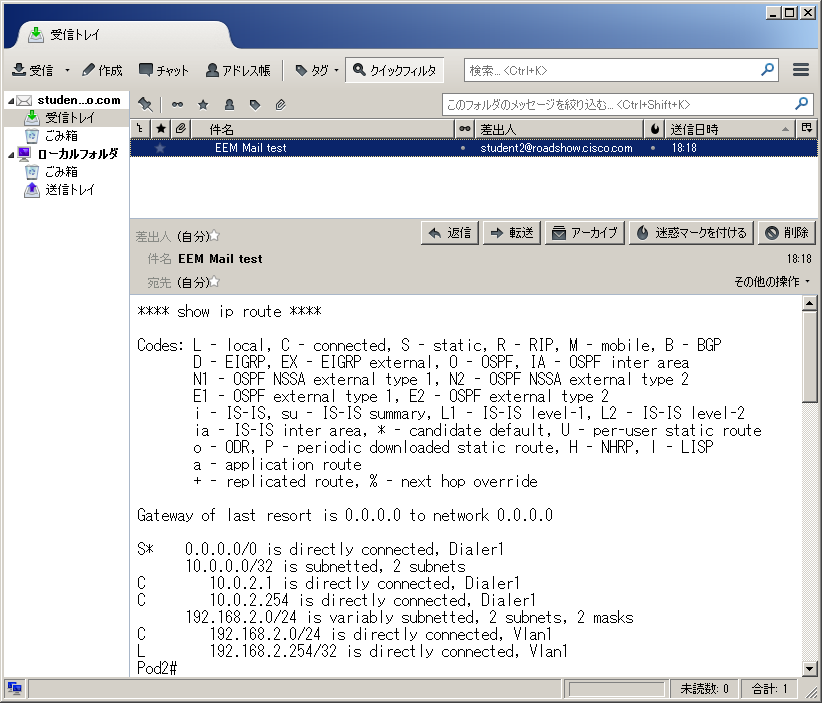 2-4 オプションラボ
[コンフィグ管理]
コンフィグ情報のロールバック
コンフィグロック
[トラフィック可視化]
Traditional NetFlow
[運用管理]
パケットキャプチャ
※どの項目も独立しています、気になる項目から行ってください
[コンフィグ情報のロールバック]
設定変更ミスを考慮して、すぐに設定変更前に戻れるようにしたい
IOS組込のconfigure revert/rollbackを利用！
最後に”configure confirm”を入力しないと、指定した時間経過後に、指定したコンフィグに設定に戻る
手順概要
このラボでは2分後にRollbackする設定を行い、PCとルータの通信を遮断します
2分経過後にPCとルータの通信が復旧することが確認可能です

PCとルータの通信を確認
Rollbackを設定(Most Recentのファイルに指定してください)
PCとルータの通信を遮断
Rollbackで設定した時間が経過後にPCとルータの通信が復旧することを確認
手順の詳細は次ページ以降に記載しています
事前準備
このラボは全てTelnetアクセスで行います
新しくTera Termを開き、ルータにTelnetアクセスをしてください
アドレス：192.168.1.254(全Pod共通)
ユーザ名：cisco
パスワード：cisco
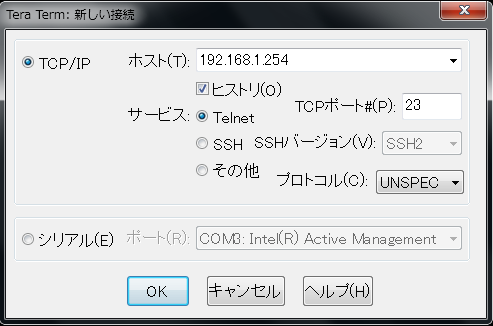 事前準備
Configuration Archiveが設定済みなことを確認してください※後半のラボで設定済みです
Most Recentのファイルがどれかを確認してください
Pod2#show archive
The maximum archive configurations allowed is 10.
There are currently 1 archive configurations saved.
The next archive file will be named flash:Pod2-<timestamp>-1
 Archive #  Name
   1        flash:Pod2-Mar-19-08-41-23.703-0 <- Most Recent
   2
注)Roll back機能を使用するには、Configuration Archiveが必須です
1. PCとルータの通信を確認
1. PCのコマンドプロンプトからルータ(192.168.1.254)にPingを行ってください
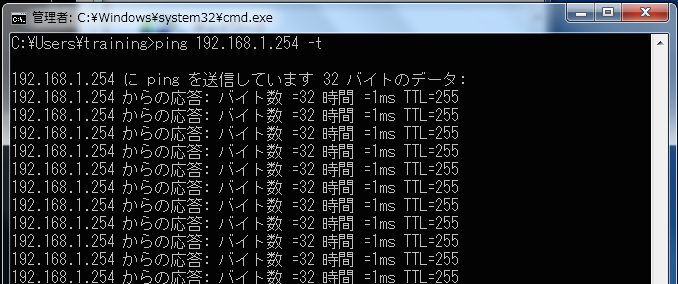 “-t”を入力すると連続Pingになります
2. Config Rollbackの設定
Config Rollbackの設定を行います
“configure replace flash:<最新世代のコンフィグパス> time 2”を入力してください
Pod2_minilab2#configure replace flash:Pod2-Mar-19-08-44-12.547-1 time ?
  <1-120>  confirmation time in minutes

Pod2#configure replace flash:Pod2-Mar-19-08-44-12.547-1 time 2 ?
  <cr>

Pod2_minilab2#configure replace flash:Pod2-Mar-19-08-44-12.547-1 time 2
Rollback Confirmed Change: Backing up current running config to flash:Pod2-Mar-19-08-45-22.415-2

This will apply all necessary additions and deletions
to replace the current running configuration with the
contents of the specified configuration file, which is
assumed to be a complete configuration, not a partial
configuration. Enter Y if you are sure you want to proceed. ? [no]: yes
Total number of passes: 0
Rollback Done
configure replaceコマンドに時間指定を追加
指定時間を経過すると、コンフィグ情報がreplaceされます
Most Recentとなっている世代を指定
3. PCとルータの通信を遮断
VLANインタフェースをDown状態にしてください※PCからルータへの疎通を遮断されます


PCからのPing及び、Telnetセッションが途切れることを確認してください
Pod2_minilab2#conf t
Enter configuration commands, one per line.  End with CNTL/Z.
Pod2_minilab2(config)#int vlan 1
Pod2_minilab2(config-if)#shut
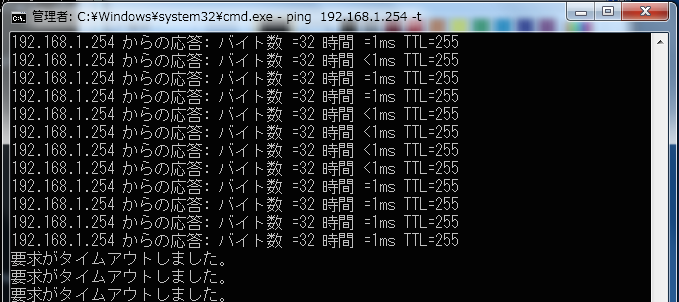 インタフェースDown前後の部分
参考
※この操作はルータのコンソールで確認可能です
ルータのコンソールからrollbackの実施時間、タイマーが確認可能です



コンソール上ではrollbackするまでの残り時間がSyslogで出力されます
Pod5_minilab2#show archive config rollback timer
Time configured(or reconfigured): 12:13:41 JST Fri Apr 3 2015
Timer type: absolute timer
Timer value: 2 min
User: console
Pod5_minilab2#
ロールバックの実施時間、タイマーの時間
Pod5_minilab2#
Rollback Confirmed Change: Rollback will begin in one minute.
Enter "configure confirm" if you wish to keep what you've configured
*Apr  3 12:14:44 JST: %ARCHIVE_DIFF-5-ROLLBK_CNFMD_CHG_WARNING_ABSTIMER: System will rollback to config flash:Pod5_config-Apr--3-12-13-40-JST-32 in one minute. Enter "configure confirm" if you wish to keep what you've configured
Pod5_minilab2#
rollbackまで残り1分
4. PCとルータの通信の復旧を確認
configuration replaceで設定した時間が経過後、PCからルータの疎通が復旧します
Pingが届くことを確認してください
Telnetセッションが復旧したことを確認してください

今回のラボでは、“configure confirm”が入力されなかったため、コンフィグがrollbackされました
※replaceされる時間の前に、“configure confirm”を入力するとrollbackされずにコンフィグ情報が更新されます
運用管理機能コンフィグロック
複数人同時に設定変更を行っている
設定変更中の自分以外のセッションは、設定変更が行えないようにしたい
IOS組込のconfig lockを使用
コンフィグレーション ターミナル画面へのアクセスをブロックする
showコマンド等は操作可能
Config lock
コンソールアクセスで　“conf t lock”を入力してください
conf tの後に入力するlockコマンドで他セッションが
グローバルコンフィグレーションモードに入ることを拒否します
Pod8-minilab2#conf t lock

Configuration session is locked. The lock will be cleared once you exit out of configuration mode.

Enter configuration commands, one per line.  End with CNTL/Z.

Pod8-minilab2(config)#
Config lockの確認
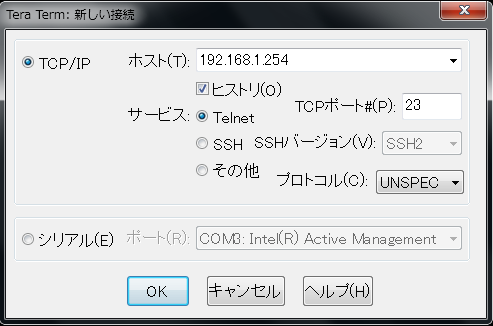 新しくTera Termを開き、ルータにTelnetアクセスをしてください
アドレスは全Pod共通で、192.168.1.254です
ユーザ名：cisco
パスワード：cisco
“conf t”を入力してもグローバルコンフィグレーションモードに移行出来ないことを確認してください




コンソールアクセスで”exit”を入力し、lockを解除してください
User Access Verification
Username: cisco
Password:
Pod8-minilab2#conf t
Configuration mode is locked by process '15' user 'unknown' from terminal '0'. Please try later.
Pod8-minilab2#
lockされているためグローバルコンフィグレーションへ移行できません
トラフィック可視化Traditional NetFlow
・普段流れているトラフィックを把握したい
・インタフェースの帯域はSNMPで把握している
・リアルタイムでトラフィック状況を把握したい
IOS組込のNetFlowを利用！
流れているトラフィックを送信元/宛先/ポート番号といったflow毎に識別し流量をカウント
※本ラボ環境では、Flowコレクタはありません
Traditional NetFlowの設定
Traditional NetFlowの設定は、固定キーでflow識別を行います
以下のコマンドを流し込んでください
インタフェースにNetFlowの設定を有効化
(in方向/out方向個別に設定)
interface Dialer1
 ip flow ingress
 ip flow egress
exit
ip flow-export destination 10.0.99.2 9991
NetFlow情報を送信するFlowコレクタの宛先と使用するポート番号を指定
Traditional NetFlowは固定されたキーでFlow識別を行います。そのためFlexible NetFlowとは異なり、設定内容がとても簡素化されており、特定のインタフェースで有効化すれば動作がスタートします。
Traditional NetFlowの出力
Traditional NetFlowの出力を確認します
“show ip cache flow”を入力してください
Pod1-minilab2#show ip cache flow
IP packet size distribution (53 total packets):
   1-32   64   96  128  160  192  224  256  288  320  352  384  416  448  480
   .000 .754 .207 .000 .000 .000 .000 .018 .000 .000 .000 .000 .000 .000 .000

    512  544  576 1024 1536 2048 2560 3072 3584 4096 4608
   .000 .000 .000 .018 .000 .000 .000 .000 .000 .000 .000

IP Flow Switching Cache, 278544 bytes
  2 active, 4094 inactive, 39 added
  592 ager polls, 0 flow alloc failures
  Active flows timeout in 30 minutes
  Inactive flows timeout in 15 seconds
IP Sub Flow Cache, 34056 bytes
  0 active, 1024 inactive, 0 added, 0 added to flow
  0 alloc failures, 0 force free
  1 chunk, 0 chunks added
  last clearing of statistics 00:08:57
Protocol         Total    Flows   Packets Bytes  Packets Active(Sec) Idle(Sec)
--------         Flows     /Sec     /Flow  /Pkt     /Sec     /Flow     /Flow
TCP-WWW             24      0.0         1    61      0.0       0.8      14.0
TCP-other            1      0.0         2    52      0.0       3.0      15.0
UDP-NTP              8      0.0         1    76      0.0       0.0      15.9
UDP-other            3      0.0         1    84      0.0       0.0      15.6
ICMP                 1      0.0         2    56      0.0       3.0      15.0
Total:              37      0.0         1    64      0.0       0.7      14.6

SrcIf         SrcIPaddress    DstIf         DstIPaddress    Pr SrcP DstP  Pkts
Di1           10.0.100.254    Vl1           10.0.2.1        06 0050 D517     1
Vl1           10.0.2.1        Di1*          10.0.100.254    06 D517 0050     1
運用管理機能パケットキャプチャ
急なトラブルシュート
ルータを通るトラフィックをキャプチャしたい
IOS組込のパケットキャプチャ機能を利用
PCAP形式でエクスポートも可能
キャプチャのスタートとストップ
キャプチャバッファを定義
Pod2#monitor capture buffer Buffer1 max-size 1500
Pod2#monitor capture point ip cef Point1 Dialer 1 in
Pod2#monitor capture point associate Point1 Buffer1
Pod2#monitor capture point start Point1
Pod2#
Pod2#
Pod2#

Mar 19 12:04:55.793: %BUFCAP-6-ENABLE: Capture Point Point1 enabled.
Pod2#monitor capture point stop Point1
Pod2#

Mar 19 12:05:18.018: %BUFCAP-6-DISABLE: Capture Point Point1 disabled.
キャプチャする
インタフェースを定義
キャプチャバッファとポイントの紐付け
キャプチャのスタート
キャプチャのストップ
次のページを流し込んでください
キャプチャの設定
パケットキャプチャの設定を行います
以下のコンフィグを流し込んでください
monitor capture buffer Buffer1 max-size 1500
monitor capture point ip cef Point1 Dialer 1 in
monitor capture point associate Point1 Buffer1
monitor capture point start Point1
monitor capture point stop Point1
キャプチャ結果の参照
キャプチャdumpを確認します
“show monitor capture buffer <Buffer名> dump”を入力してください
Pod2#show monitor capture buffer Buffer1 dump
21:06:12.796 JST Mar 19 2015 : IPv4 LES CEF    : Di1 None

03AC8C90:                            00214500              .!E.
03AC8CA0: 0054024B 0000FE11 A14F0A00 02FE0A00  .T.K..~.!O...~..
03AC8CB0: 02010035 D64F0040 8F8194F4 81800001  ...5VO.@...t....
03AC8CC0: 00010000 00000377 65620872 6F616473  .......web.roads
03AC8CD0: 686F7705 63697363 6F03636F 6D000001  how.cisco.com...
03AC8CE0: 0001C00C 00010001 0000000A 00040A00  ..@.............
03AC8CF0: 64FE00                               d~.

21:06:12.800 JST Mar 19 2015 : IPv4 LES CEF    : Di1 None

03AC8C90:                            00214500              .!E.
03AC8CA0: 002CC459 0000FE06 7D730A00 64FE0A00  .,DY..~.}s..d~..
03AC8CB0: 02010050 D53FDFAC 67A95218 9D646012  ...PU?_,g)R..d`.
03AC8CC0: 102000FD 00000204 054C08             . .}.....L.
PCAP形式でキャプチャ内容を確認
tftp等を利用して、PCAP形式のキャプチャファイルの出力が可能です
PCのデスクトップにある3CDaemonを起動してください
ルータで”monitor capture buffer <Buffer名> export tftp://192.168.1.1/dump1.pcap”を入力してください※このラボでは自分のPCをTFTPサーバにします



PCのデスクトップにあるWiresharkを起動し、exportしたファイルを開きキャプチャ内容を確認してください
tftpによる出力サンプル
Pod2#monitor capture buffer Buffer1 export tftp://192.168.1.1/dump1.pcap
!
※キャプチャをストップしていないと外部への出力はできません